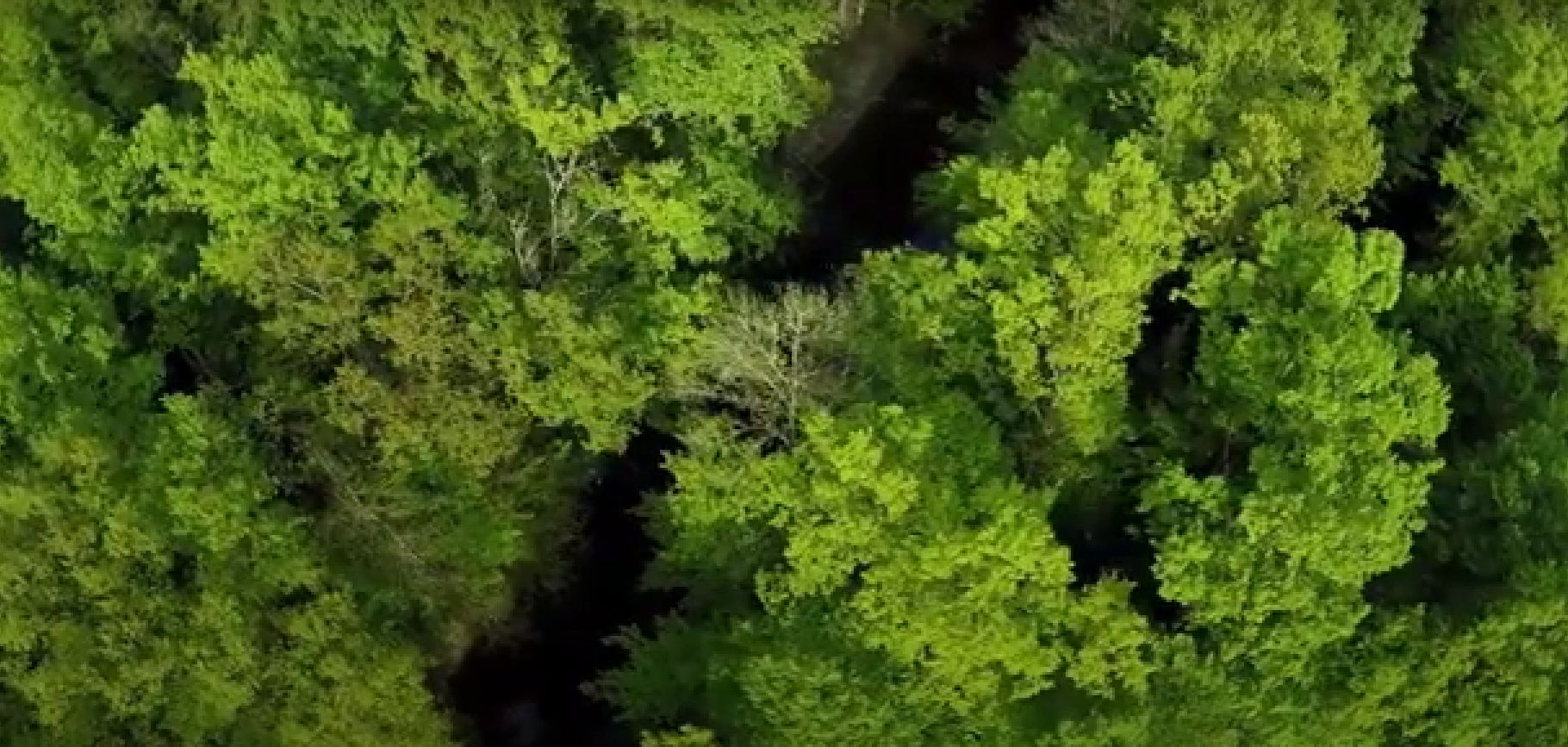 Čudesna šuma Žutica
5.priča
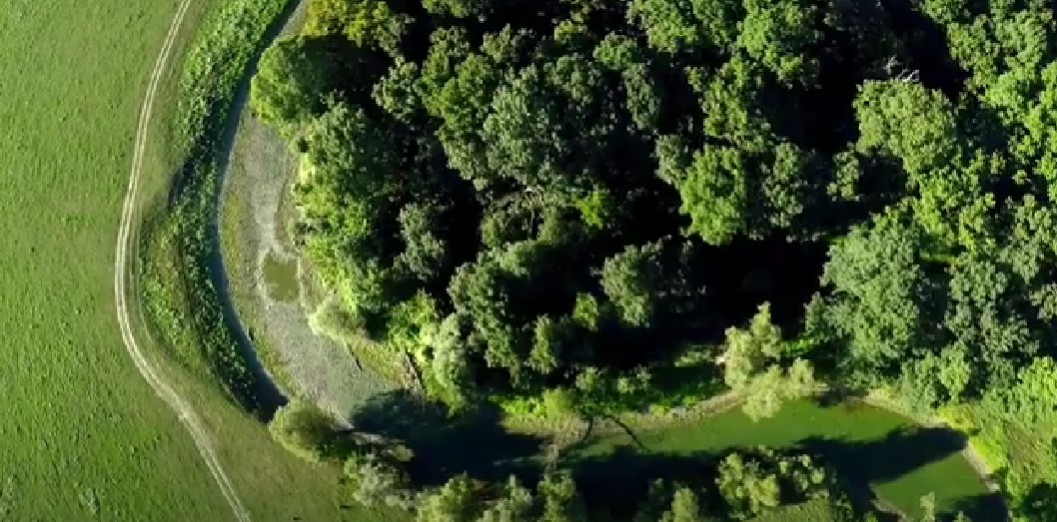 Žutica je druga najveća nizinska šuma u Hrvatskoj.
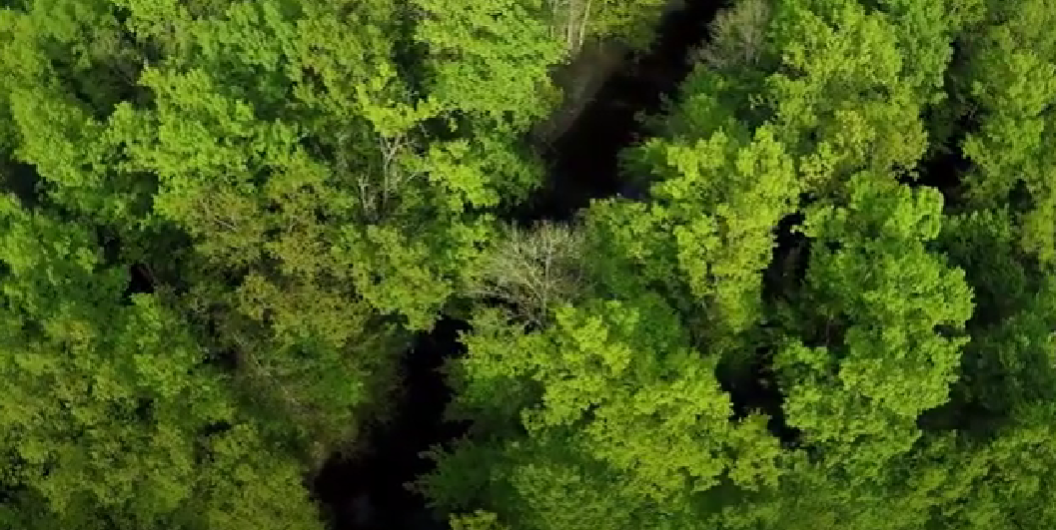 Zbog izuzetnog bogatstva biljnog i životinjskog svijeta, 
Žutica je dio Europske ekološke mreže 
– NATURA 2000.
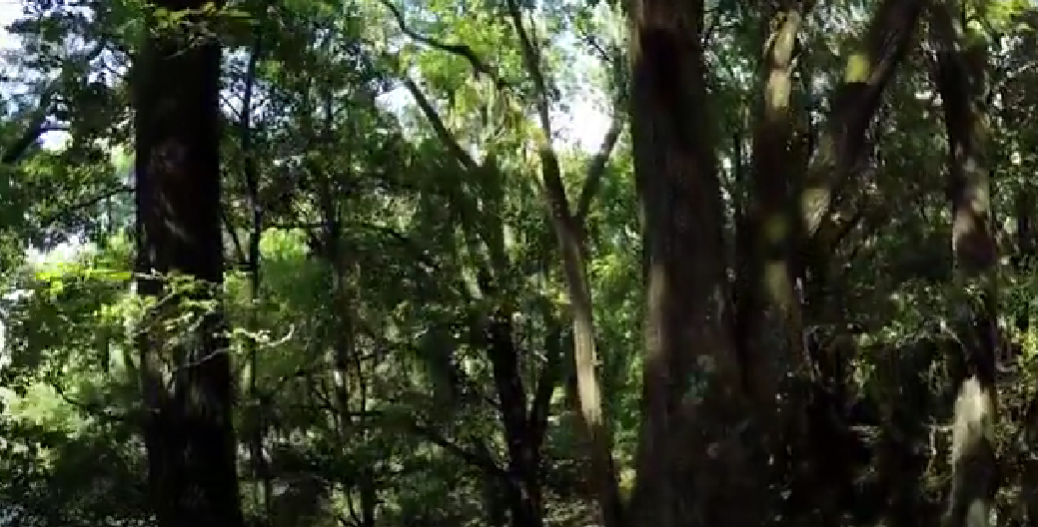 Za Žuticu je karakteristična šuma pravih zelenih divova 
– HRASTA LUŽNJAKA.
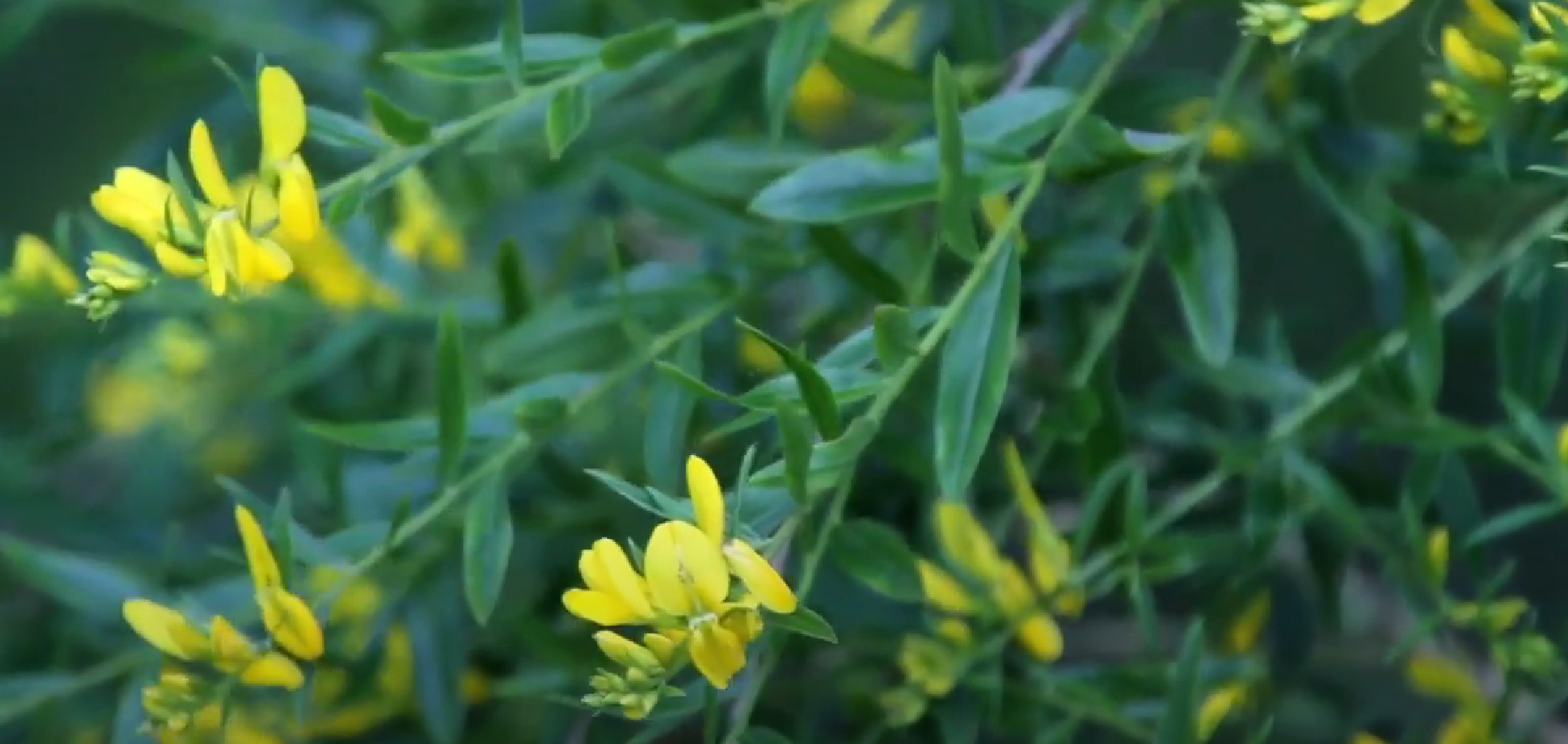 U njihovoj sjeni raste grm VELIKE ŽUTILOVKE po kojoj 
je šuma najvjerojatnije dobila ime.
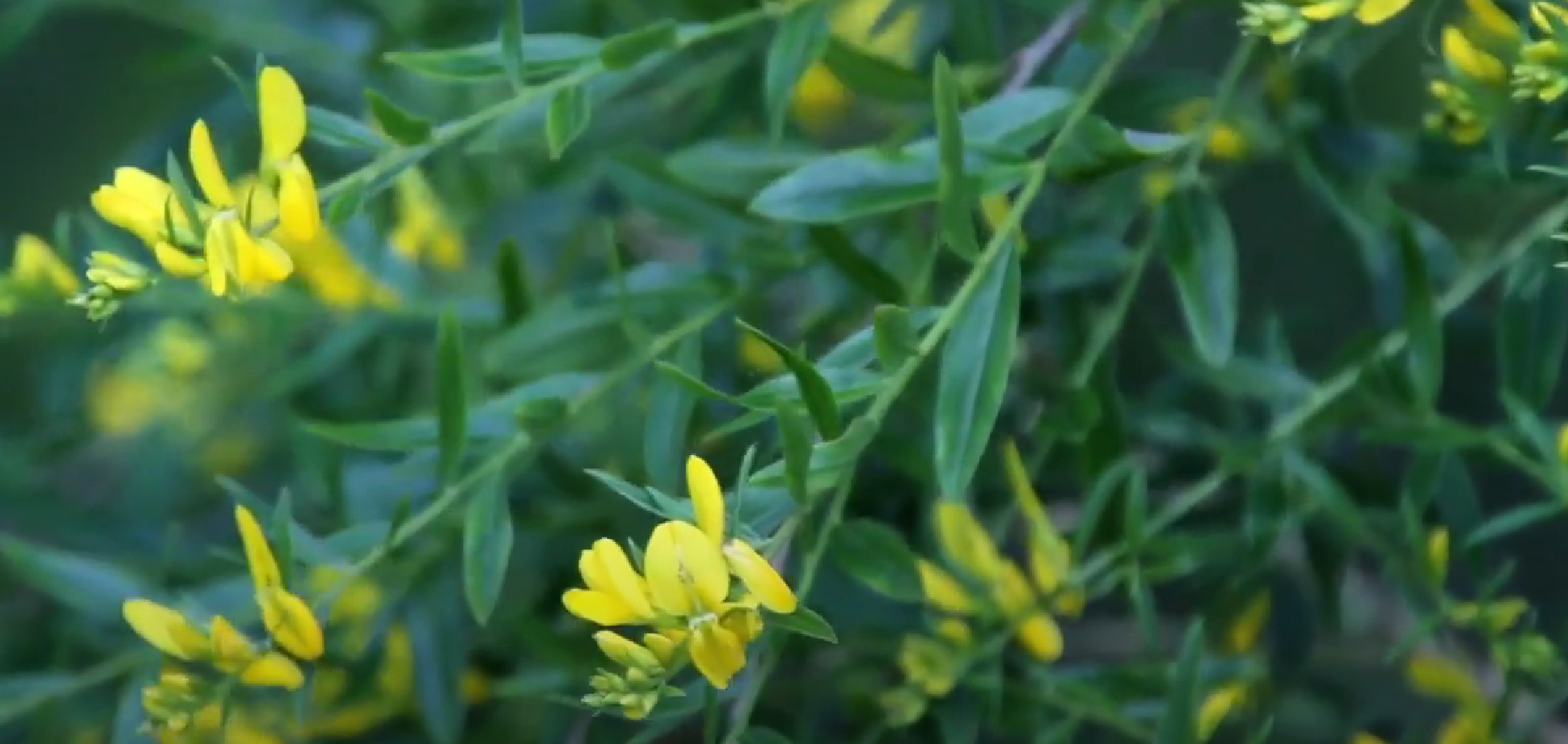 Velika žutilovka je otrovna biljka.
Medonosna je, dugo cvate i pčele ju rado posjećuju.  U prošlosti se koristila za bojanje tkanina, vune i slikarskog platna.
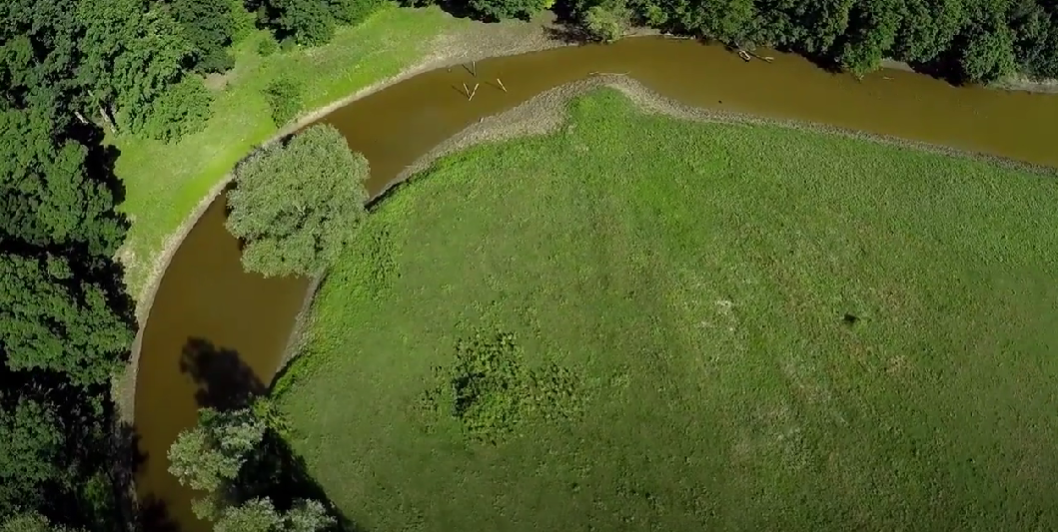 Na rubu šume, izvan hlada hrastovih krošnji, 
nalaze se POPLAVNI PAŠNJACI šume Žutice.
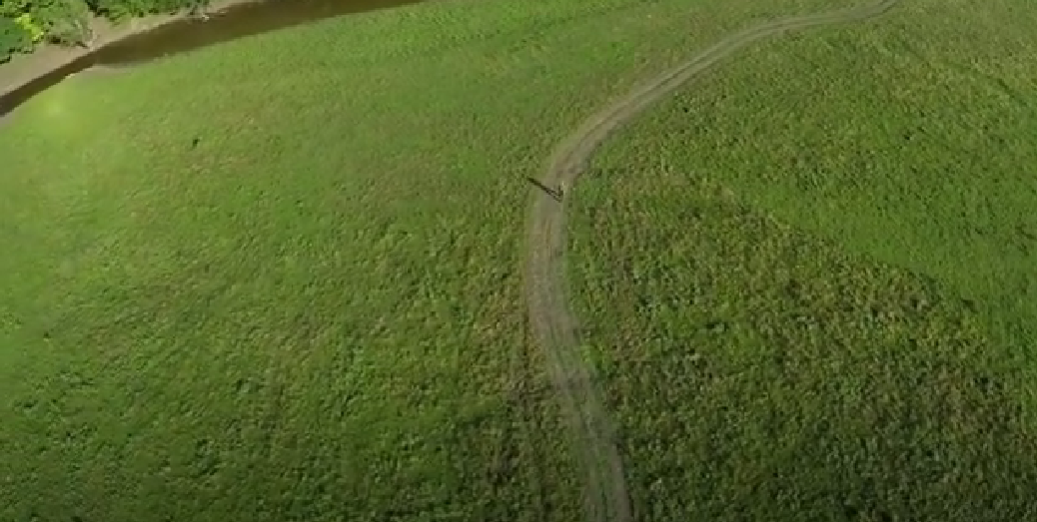 Te travnjačke površine imale su u prošlosti važnu ulogu - štitile su naselja od poplava jer je voda imala prostor gdje se mogla razliti.
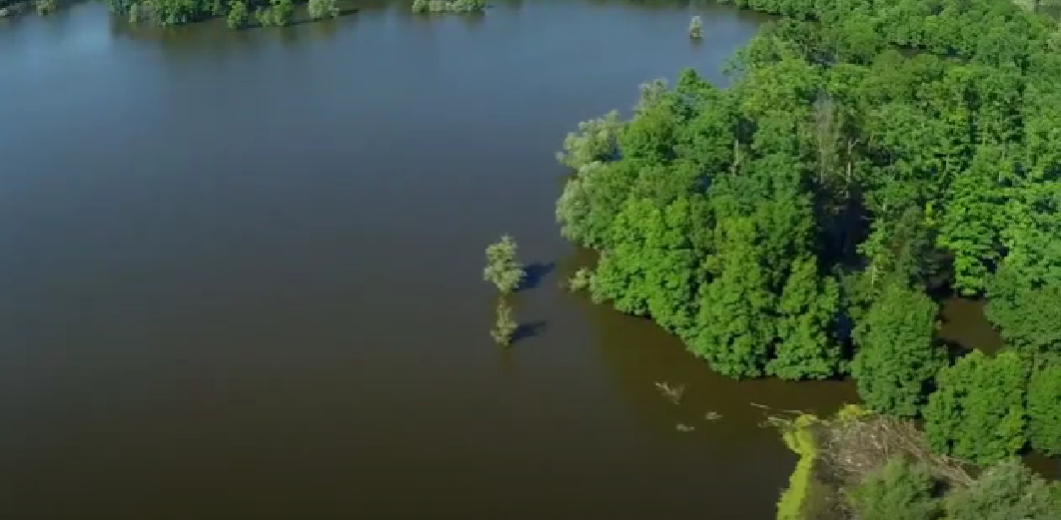 Također su pogodno područje za mrijest riba. Služe kao zimovalište za brojne ptice močvarice i kao proljetna odmorišta za ptice u preletu.
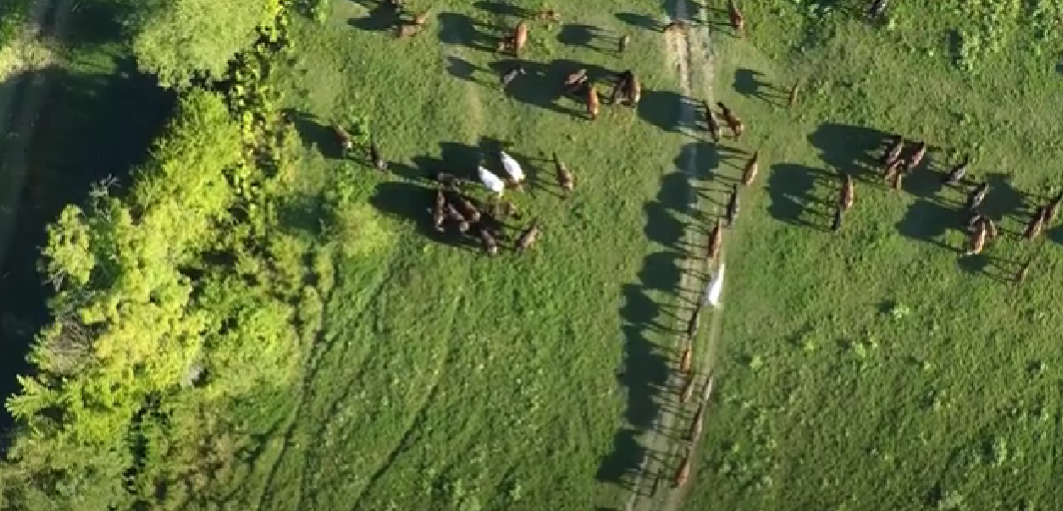 Ova polja na rubu šume oduvijek su bile pašnjačke površine na kojima se uzgajala stoka, a položaj pašnjaka omogućavao je ispašu cijele godine.
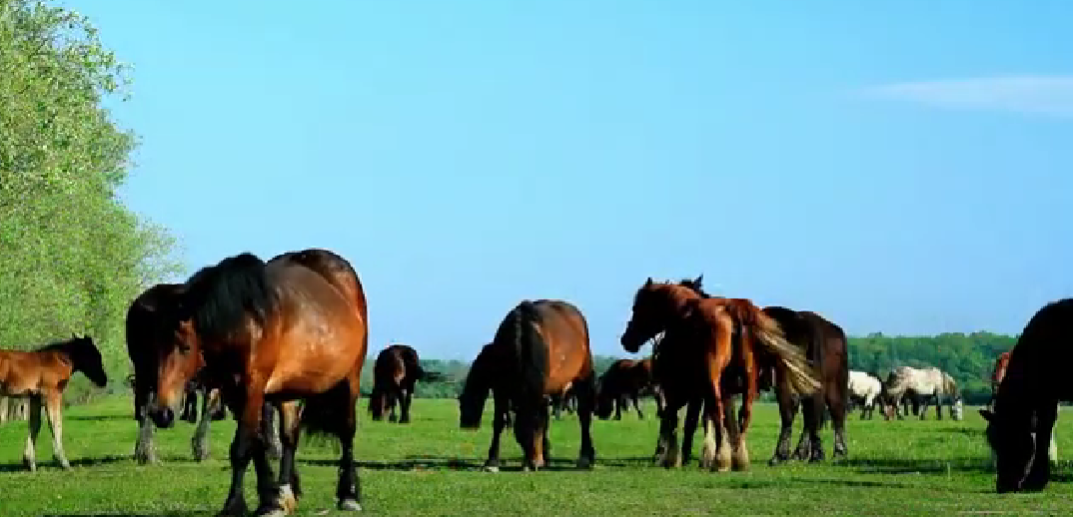 Na poplavnim pašnjacima uz rub šume Žutice možemo susresti hrvatsku autohtonu pasminu konja – HRVATSKOG POSAVCA.
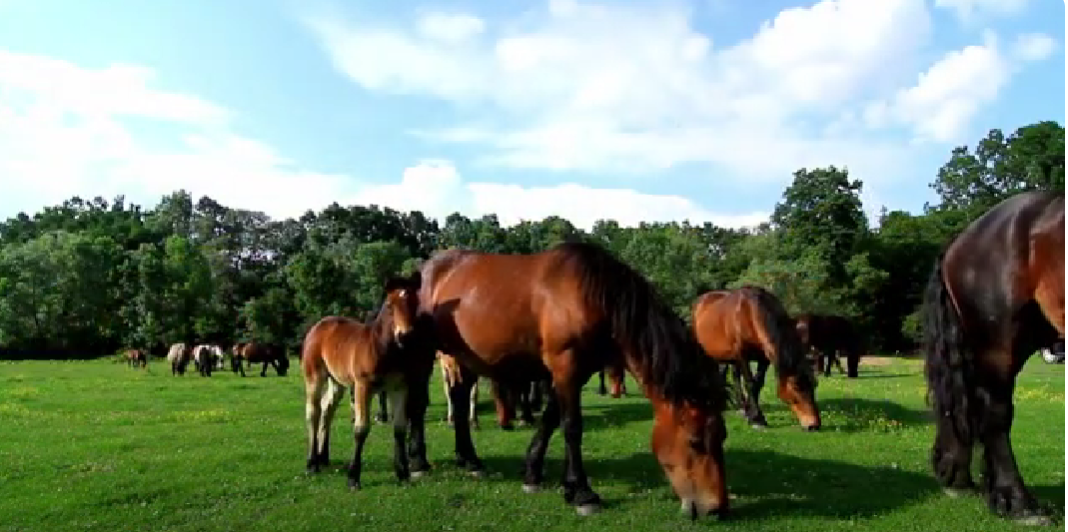 Hrvatski posavac blage je naravi, uporan i prilagodljiv životu na vlažnim poljima. Otporan je na vremenske neprilike i skromnih je zahtjeva. Iz tog razloga poseban je i pogodan za uzgoj.
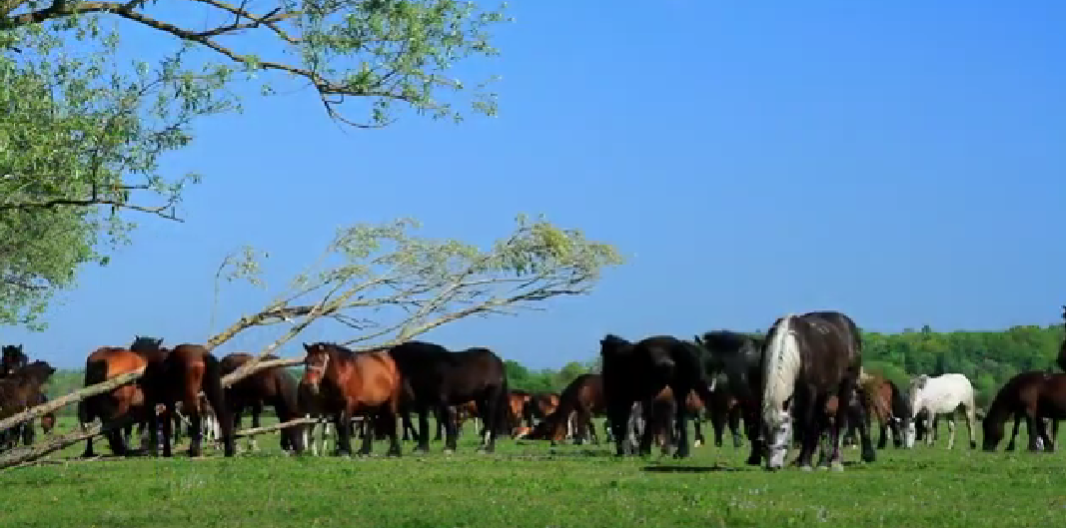 Nekada je služio čovjeku za teške poslove na polju, a danas ga iz ljubavi prema tradiciji uzgajaju tek pojedinci.
Kako bismo što bolje i slikovitije prikazali ono što smo naučili o Čudesnoj šumi Žutici 
izradili smo                          
s ključnim elementima naše 5.priče .
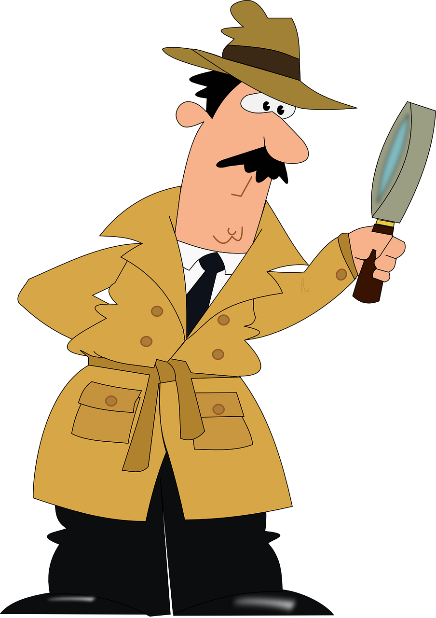 MAKETU
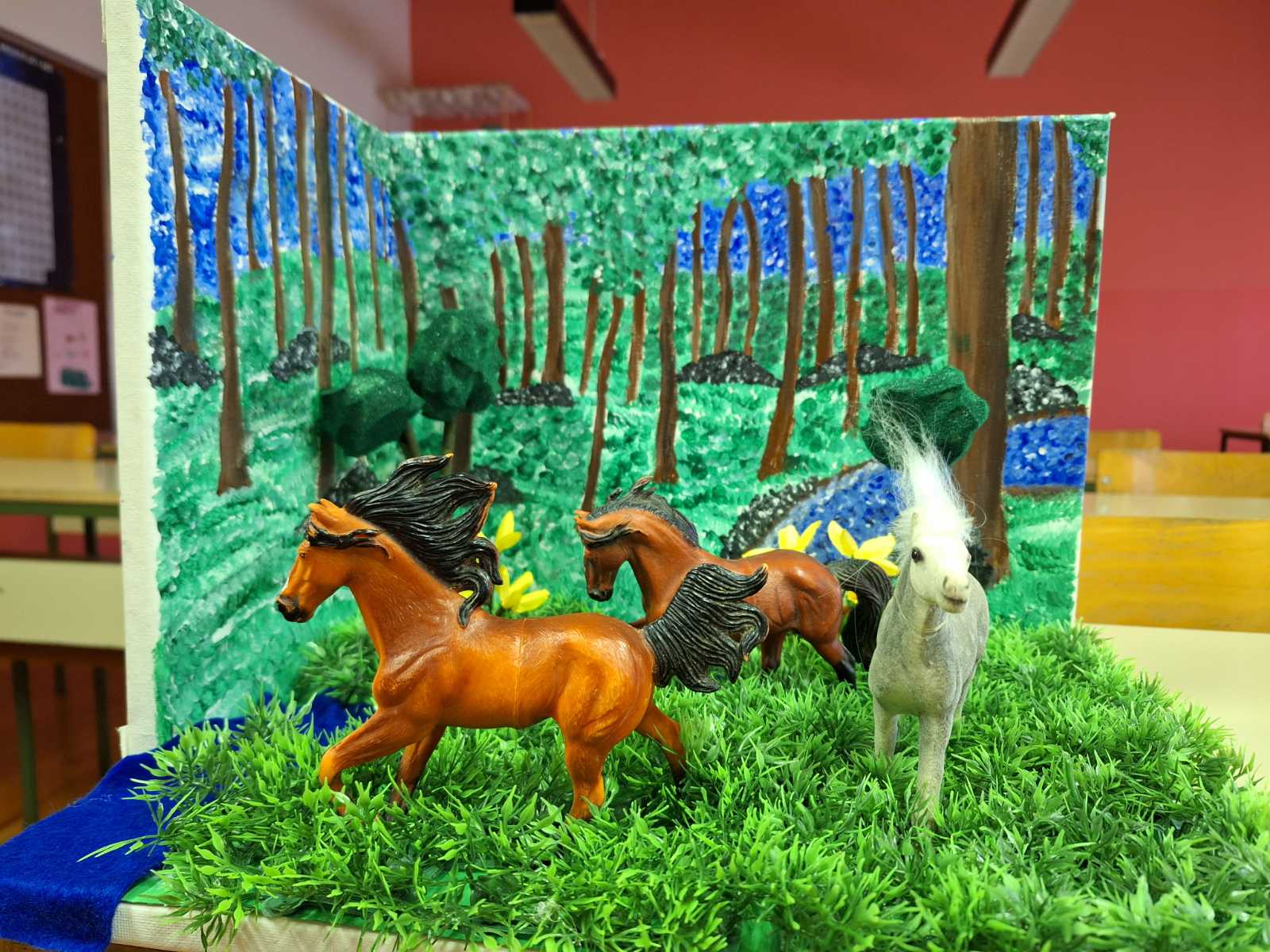 Maketa
Hrast lužnjak
Šuma Žutica
Biljka žutilovka
Poplavno područje
Hrvatski posavac
Poplavni pašnjaci
Također, izradili smo i oslikali    
s motivima biljnih i životinjskih vrsti koje obitavaju na području Lonjskog polja
 i Čudesne šume Žutice.
STRANIČNIKE
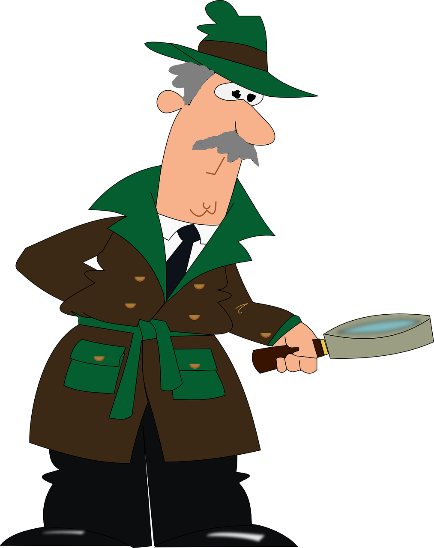 Straničnici će biti izloženi u našoj školskoj knjižnici. Prilikom posuđivanje knjige moći ćete odabrati jedan i ponijeti ga sa sobom. 
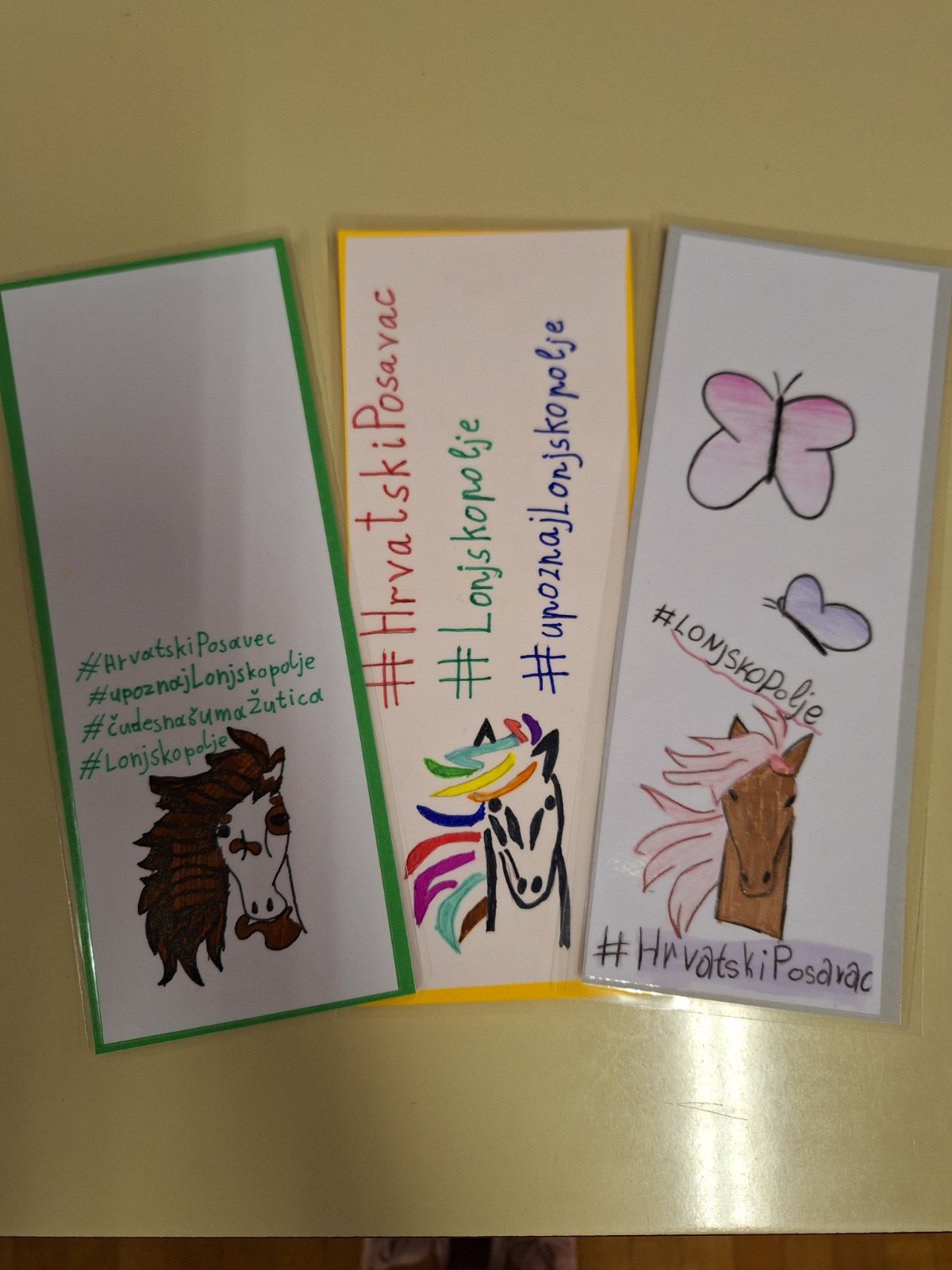 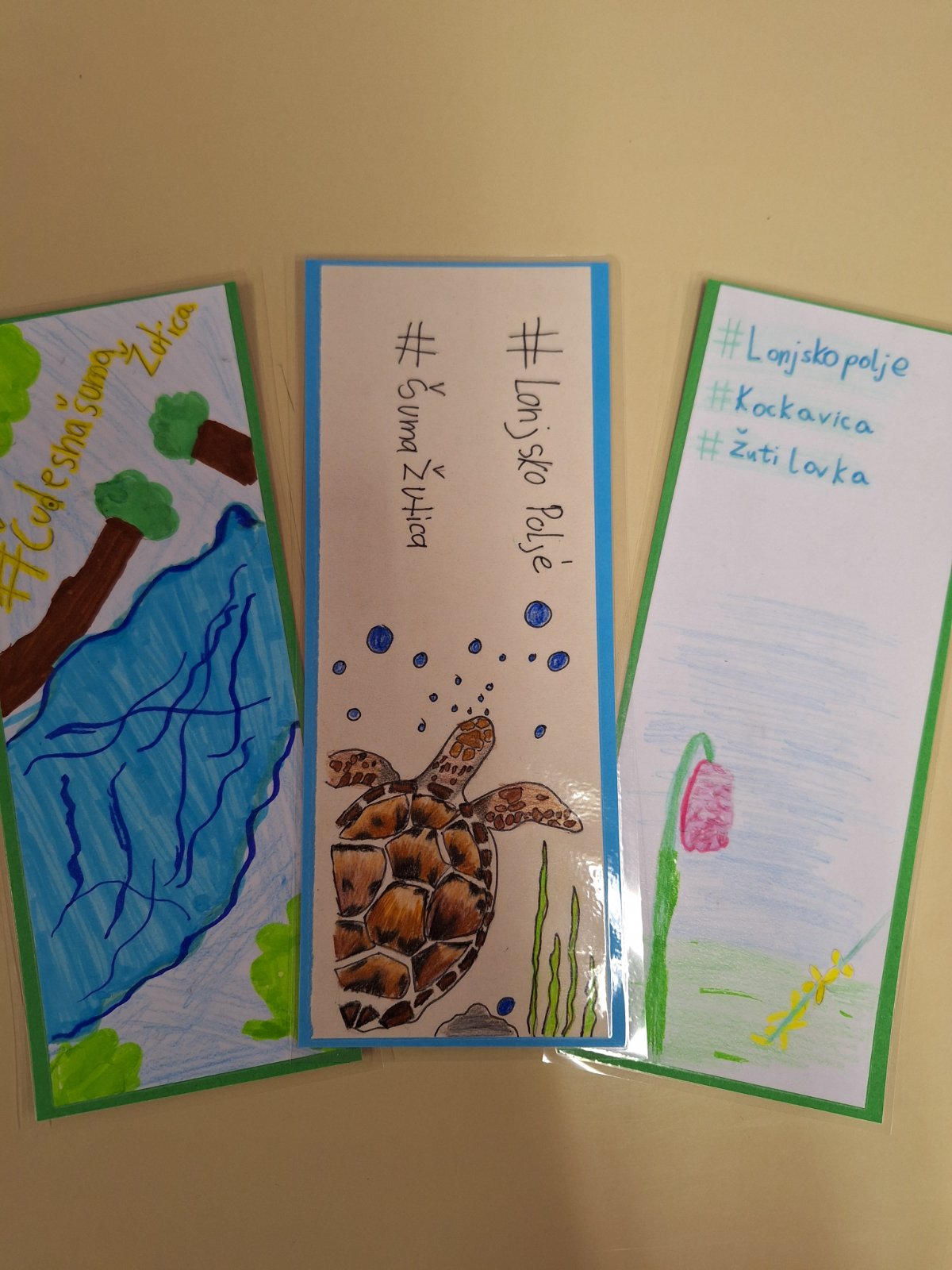 #HrvatskiPosavac
#UpoznajLonjskopolje
#ŠumaŽutica
#Žutilovka
#Kockavica
#Kornjača
Straničnici
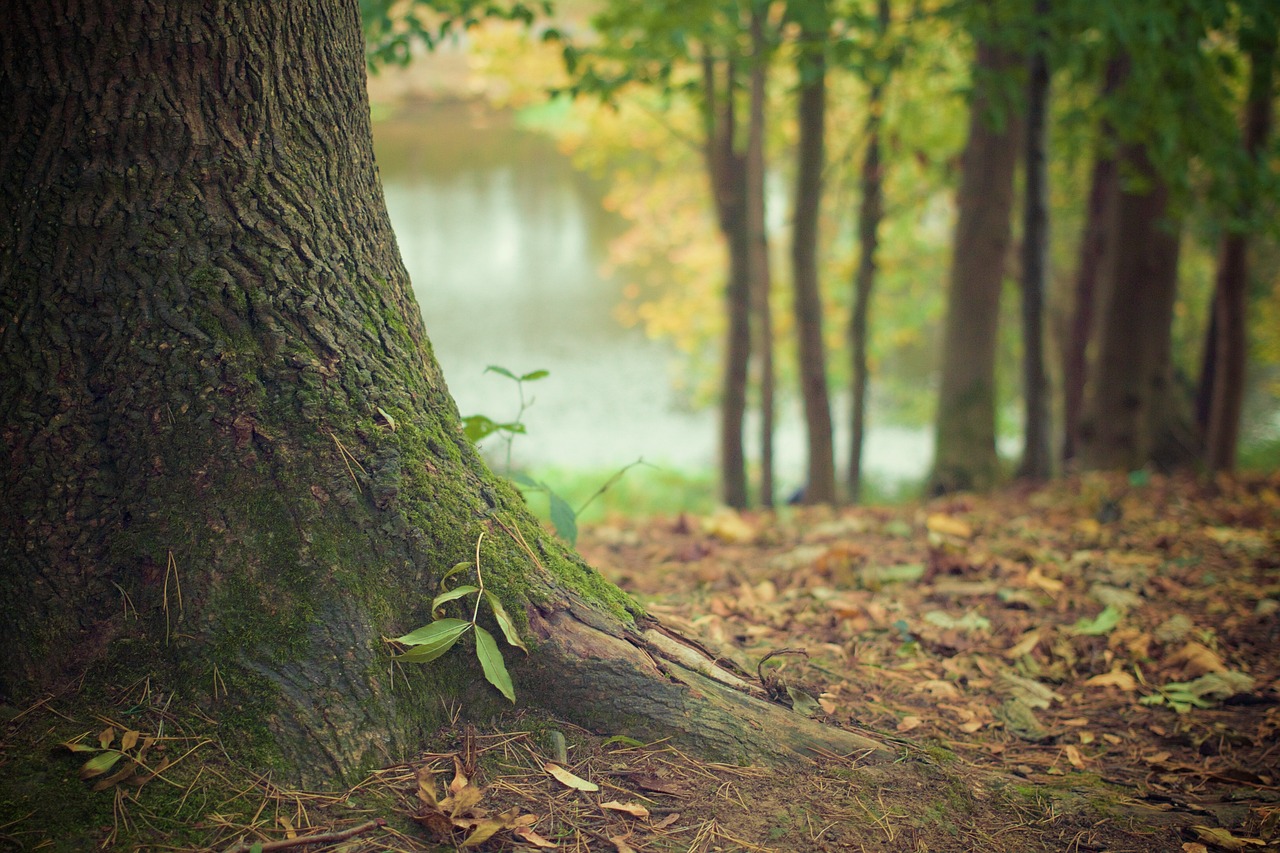 Hvala na pažnji!